Організація позакласної роботи з біології
014 Середня освіта
Природничі науки
Анотація курсу
Позакласна робота з біології на сучасному етапі набуває все більшого значення. На позакласних заняттях учитель має широкі можливості врахувати індивідуальні особливості учнів, їхні інтереси, схильності, що нерідко переростають у професійні інтереси. У проведенні позакласної роботи з біології виникає багато труднощів. Вони викликані тим, що позакласна робота, як форма організації навчання, дуже багатогранна і вимагає творчого підходу до її проведення в кожному конкретному випадку. Причому варто враховувати місцеві умови, індивідуальні можливості та інтереси учнів та вчителя.  Перед майбутніми педагогами поставлено завдання пожвавити позакласну роботу, збагатити її новим змістом, знайти більш раціональну методику проведення.
Завдання курсу «Організація позакласної роботи з біології»
Завдання курсу: „Організація  позакласної роботи з біології” як навчальна дисципліна має на меті сформувати професійні вміння студентів 
організовувати позакласну діяльність з біології. У ході її досягнення реалізовуються такі завдання: 
- засвоєння майбутніми вчителями знань з методики позакласної роботи з біології; 
- оволодіння студентами інтелектуальними та практичними вміннями здійснювати позакласну діяльність з біології відповідно до сучасних вимог до навчально-виховного процесу в загальноосвітній школі;
Завдання курсу
Основні завдання курсу – здійснити теоретичну та методичну підготовку майбутніх учителів до проведення позакласних занять з біології в школі; ознайомити з формами і методами позакласної роботи з біології, допомогти студентам знайти найбільш раціональну методику їх проведення; навчити складати плани роботи гуртка, сценарії масових заходів; учити творчо підходити до організації позакласних занять.
 У процесі вивчення курсу відповідно до вимог навчальної програми майбутні педагоги повинні
 знати: основні форми і методи позакласної роботи з біології, методику організації індивідуальної, групової та масової позакласної роботи з біології.
 вміти планувати організовувати масові заходи, заняття гуртків, екскурсії в природу, науково-дослідну роботу на пришкільній ділянці, в куточку живої природи відповідно до індивідуальних і вікових особливостей учнів. Курс
Форми позакласної роботи з біології  Екскурсії і походи в природу. Організація екологонатуралістичної та природоохоронної роботи з учнями в позакласній роботі з біології
Проведення  екскурсії.  На екскурсії застосовуються різні методи: розповідь, бесіда, демонстрування, самостійні практичні роботи за завданнями (спостереження, розпізнавання, збирання об’єктів) тощо. Методика екскурсії залежить від її теми й мети, віку та знань учнів. Під час проведення екскурсії виділяють дві її складові частини: інформаційну та робочу. Інформаційна частина містить розповідь і пояснення вчителя, екскурсовода.  Робоча частина складається із дослідницької роботи учнів, збирання матеріалу, його опису, фотографування, виконання індивідуальних завдань тощо. Під час екскурсії учні записують місця зупинок, назви рослин і результати спостережень у своїх записниках.
Форми позакласної роботи з біології Екскурсія на острів Хортиця
Форми позакласної роботи з біології  Природоохоронні акції та операції
„Первоцвіт” (еколого-просвітницька робота щодо роз’яснення важливості збереження ранньовесняних квітів); -
„Знаменні та історичні дерева України
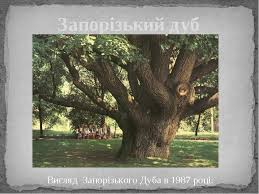 Форми позакласної роботи з біології Індивідуальна робота з обдарованими та здібними учнями.
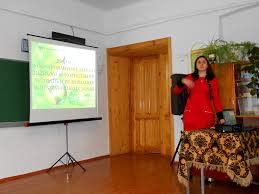 Індивідуальна робота із здібними та обдарованими учнями включає підготовку до олімпіад, виступів на конференціях, написання наукових робіт біологічної тематики в МАН.
Форми позакласної роботи з біології Гурток юних натуралістів